LOGO
科技有限公司
technology Co., Ltd.
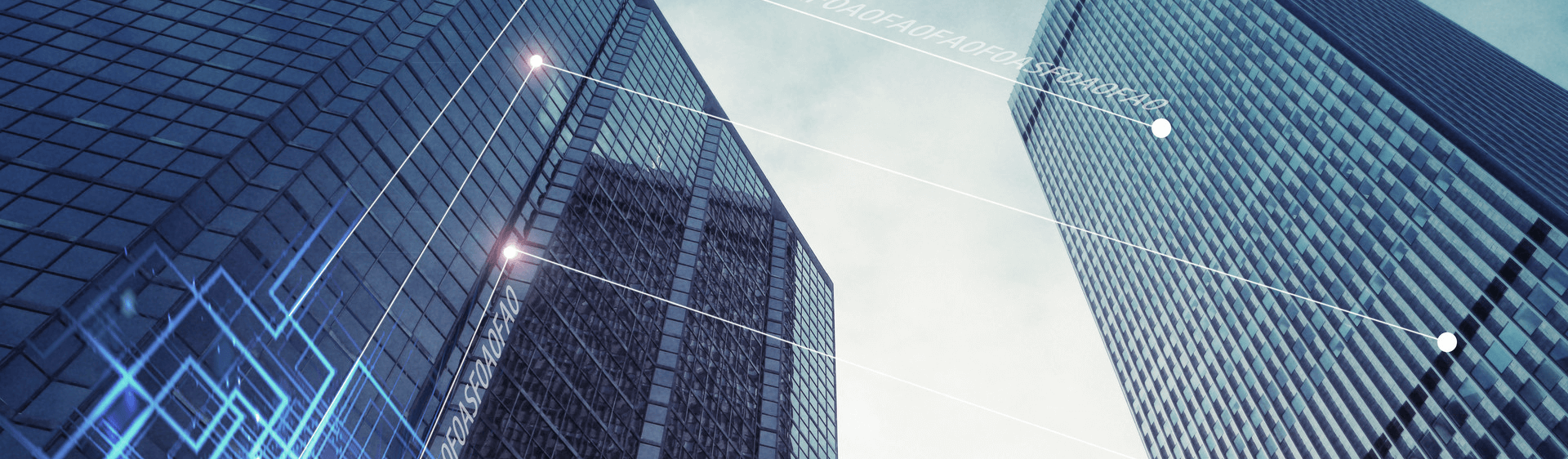 .
.
.
科技  卓越  领航  追梦
2
0
2
X
COMPANY
公司宣传册
Chinadaily cn is the largest English portal in China, providing news, business information, BBS, learning materials.
xiazaii
您的内容打在这里，或者通过复制您的文本在此框中选择粘贴并选择只保留文字您的您的内容打在这里，或者通过复制您的文本后，在此框中选择粘贴并选择只保此您的内框中选择粘贴并选择只保留或者通过复制您的文本后
公司与团队
产品与服务
规划与未来
文化及荣誉
01
02
04
03
INTRODUCTION
INTRODUCTION
INTRODUCTION
INTRODUCTION
目录
CONTENTS
01
公司与团队
您的内容打在这里，或者通过复制您的文本在此框中选择粘贴并选择只保留文字您的您的内容打在这里，或者通过复制您的文本后，在此框中选择粘贴并选择只保此您的内框中选择粘贴并选择只保留或者通过复制您的文本后
PART
公司简介
您的内容打在这里，或者通过复制您的文本后，在此框中选择粘贴，并选择只保留文字。您的内容打在这里，或者通过复制您的文本后，在此框中选择粘贴，并选择只保留文字。
您的内容打在这里，或者通过复制您的文本后，在此框中选择粘贴，并选择只保留文字。您的内容打在这里，或者通过复制您的文本后，在此框中选择粘贴，并选择只保留文字。您的内容打在这里，或者通过复制您的文本后，在此框中选择粘贴，并选择只保留文字。 

您的内容打在这里，或者通过复制您的文本后，在此框中选择粘贴，并选择只保留文字。您的内容打在这里，
COMPANY PROFILE
梦想
诚信
品质
务实
公司宣传册
Photo show
<< 企业画册展示
您的内容打在这里，或者通过复制您的文本在此框中选择粘贴并选择只保留文字您的您的内容打在这里，或者通过复制您的文本后，在此框中选择粘贴并选择只保此您的内框中选择粘贴并选择只保留或者通过复制您的文本后
高端企业宣传画册模板PPT
Text Here
公司宣传册
企业画册展示
企业画册展示
企业画册展示
Photo show
您的内容打在这里，或者通过复制您的文本后，在此框中选择粘贴并选择只保留文字。您的内容打在这里中选择粘贴并选择只保留文字
Photo show
您的内容打在这里，或者通过复制您的文本后，在此框中选择粘贴并选择只保留文字。您的内容打在这里中选择粘贴并选择只保留文字
Photo show
您的内容打在这里，或者通过复制您的文本后，在此框中选择粘贴并选择只保留文字。您的内容打在这里中选择粘贴并选择只保留文字
Text Here
Text Here
Text Here
公司宣传册
Photo show
企业画册展示 >>
您的内容打在这里，或者通过复制您的文本在此框中选择粘贴并选择只保留文字您的您的内容打在这里，或者通过复制您的文本后，在此框中选择粘贴并选择只保此您的内框中选择粘贴并选择只保留或者通过复制您的文本后，在此框中选择粘贴并选择只保此您
Text Here
公司宣传册
Photo show
企业画册展示 >>
您的内容打在这里，或者通过复制您的文本在此框中选择粘贴并选择只保留文字您的您的内容打在这里，或者通过复制您的文本后，在此框中选择粘贴并选择只保此您的内框中选择粘贴并选择只保留或者通过复制您的文本后，在此框中选择粘贴并选择只保此您
Text Here
营销项目团队
您的内容打在这里，或者通过复制您的文本后，在此框中选择粘贴并选择只保留文字。您的内容打在这里，或者通过
公司宣传册
Photo show
企业画册展示 >>
您的内容打在这里，或者通过复制您的文本在此框中选择粘贴并选择只保留文字您的您的内容打在这里，或者通过复制您的文本后，在此框中选择粘贴并选择只保此您的内框中选择粘贴并选择只保留或者通过
Text Here
公司宣传册
Photo show
企业画册展示
您的内容打在这里或者通过复制您的文本在此框中选择粘贴并选择只保留文字您的您选择粘贴字您的您的内容打在这里
Text Here
Photo show
企业画册展示
您的内容打在这里，或者通过复制您的文本在此框中选择粘贴并选择只保留文字您的您的内容打在这里，或者通过复制您的文本后，在此框中选择粘贴并选择只保此您的内框中选择粘贴并选择只保留或者通过复制您的文本后，在此框中选择粘贴并选择只保此您
Text Here
02
产品与服务
您的内容打在这里，或者通过复制您的文本在此框中选择粘贴并选择只保留文字您的您的内容打在这里，或者通过复制您的文本后，在此框中选择粘贴并选择只保此您的内框中选择粘贴并选择只保留或者通过复制您的文本后
PART
公司宣传册
Photo show
Photo show
Photo show
Photo show
Photo show
企业画册展示
企业画册展示
企业画册展示
企业画册展示
企业画册展示
您的内容打在这里或者通过复制您的文本在此框中选择粘贴并选择只保留文字您的您的内容打在这里
您的内容打在这里或者通过复制您的文本在此框中选择粘贴并选择只保留文字您的您的内容打在这里
您的内容打在这里或者通过复制您的文本在此框中选择粘贴并选择只保留文字您的您的内容打在这里
您的内容打在这里或者通过复制您的文本在此框中选择粘贴并选择只保留文字您的您的内容打在这里
您的内容打在这里或者通过复制您的文本在此框中选择粘贴并选择只保留文字您的您的内容打在这里
企业画册
企业画册
企业画册
企业画册
企业画册
Text Here
Text Here
Text Here
Text Here
Text Here
公司宣传册
Photo show
企业画册展示 >>
您的内容打在这里，或者通过复制您的文本在此框中选择粘贴并选择只保留文字您的您的内容打在这里，或者通过复制您的文本后，在此框中选择粘贴并选择只保此您的内框中选择粘贴并选择只保留或者通过
Text Here
公司宣传册
Photo show
企业画册展示 >>
您的内容打在这里，或者通过复制您的文本在此框中选择粘贴并选择只保留文字您的您的内容打在这里，或者通过复制您的文本后，在此框中选择粘贴并选择只保此您的内框中选择粘贴并选择只保留或者通过复制您的文本后，在此框中选择粘贴并选择只保此您
YOUR MARKETING PLAN FOR TECHNOLOGY PRODUCTS
Text Here
公司宣传册
Photo show
Photo show
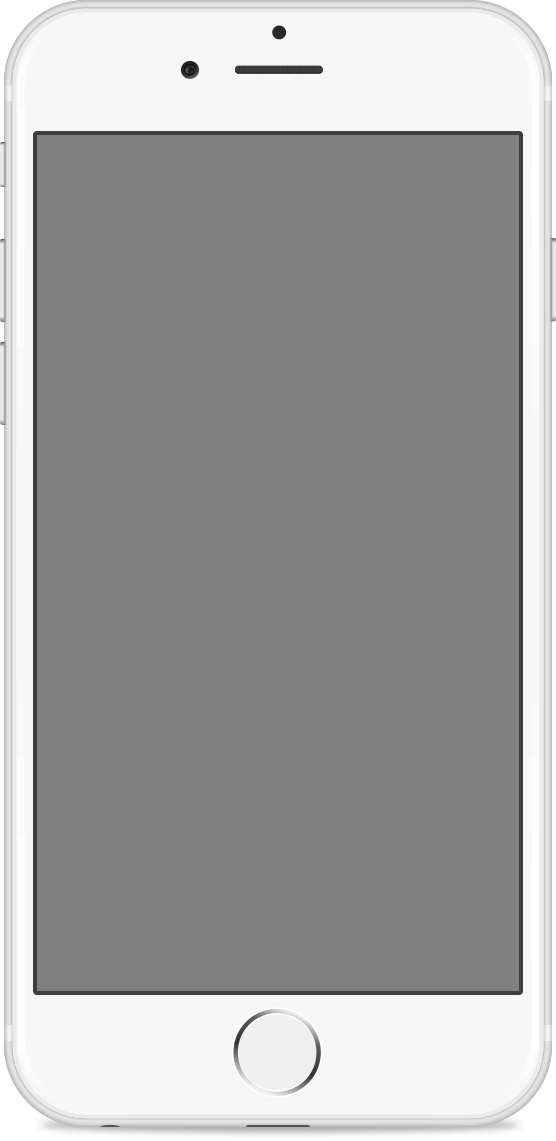 企业画册展示 >>
<< 企业画册展示
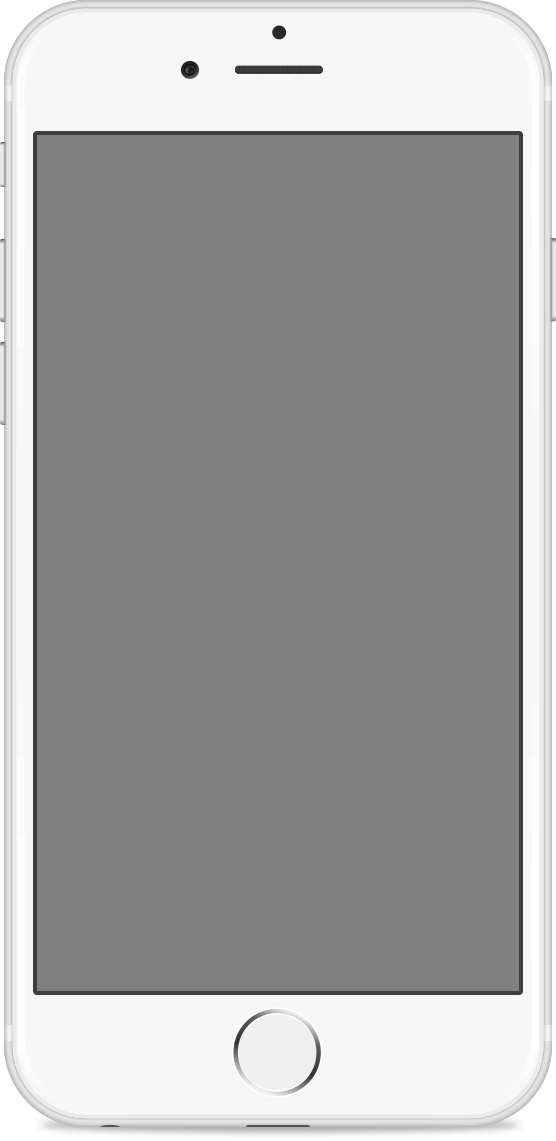 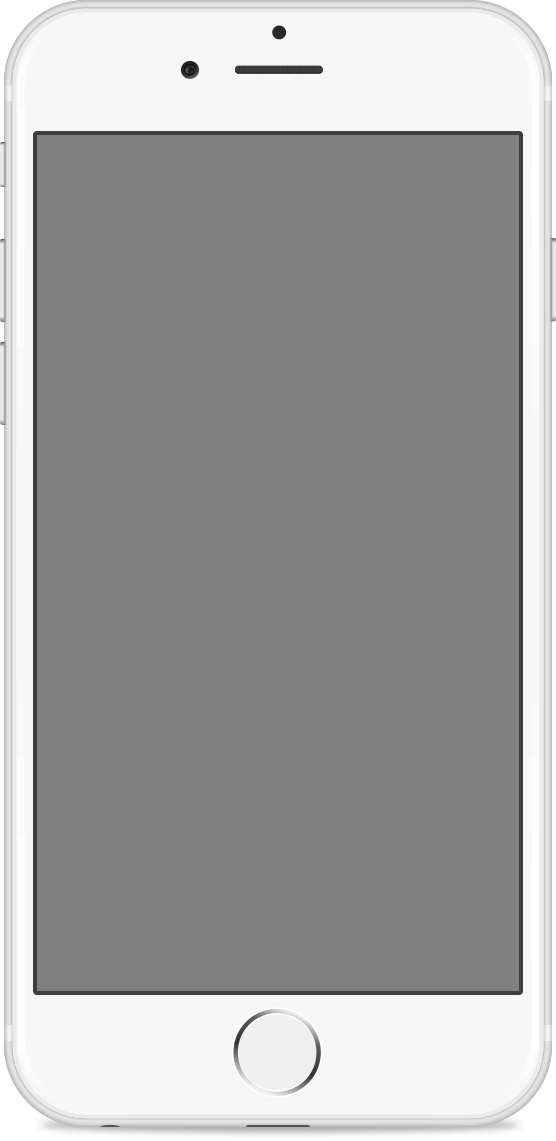 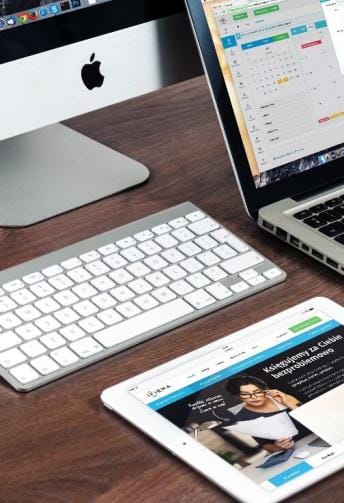 您的内容打在这里，或者通过复制您的文本在此框中选择粘贴并选择只保留文字您的您的内容打在这里，或者通过复制您的文本后，
您的内容打在这里，或者通过复制您的文本在此框中选择粘贴并选择只保留文字您的您的内容打在这里或者通过复制您的文本后
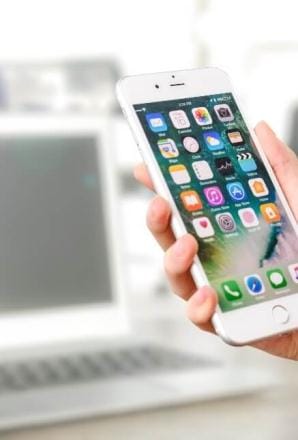 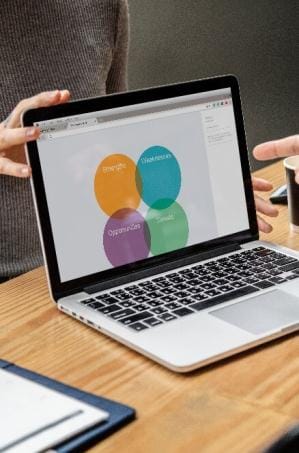 Text Here
Text Here
企业画册展示
YOUR TECHNOLOGY PRODUCTS
公司宣传册
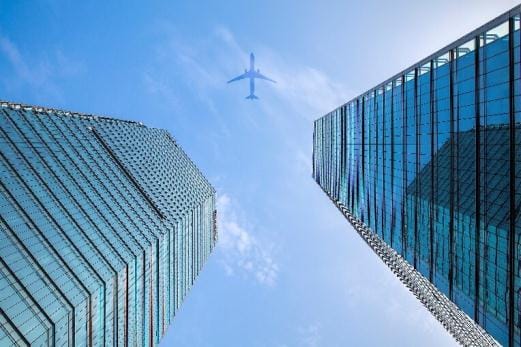 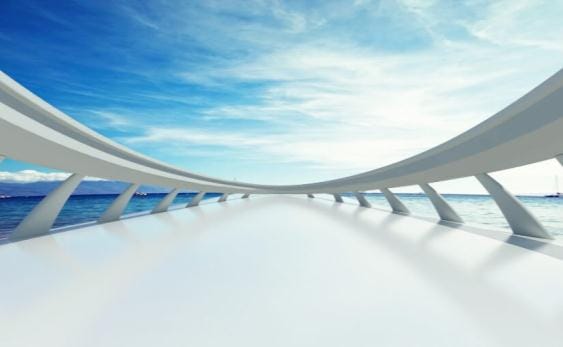 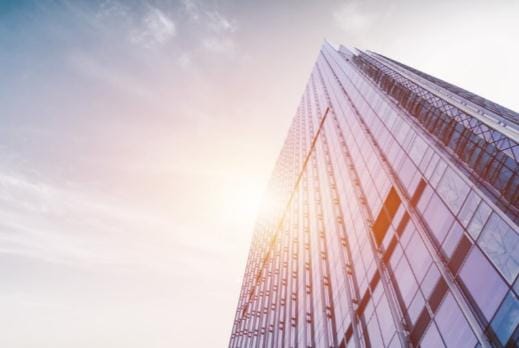 Photo show
Photo show
Photo show
企业画册展示
企业画册展示
企业画册展示
公司宣传册
Photo show
Photo show
Photo show
企业画册展示 >>
企业画册展示 >>
企业画册展示 >>
A
B+
B
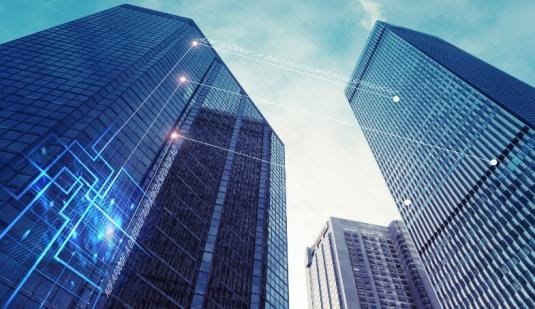 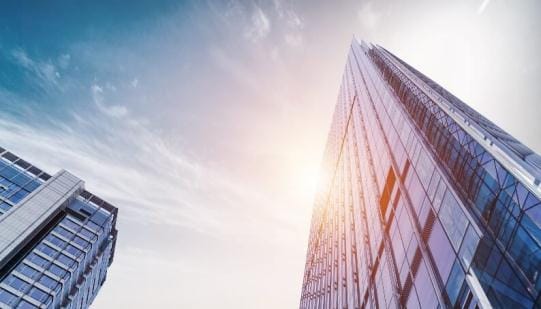 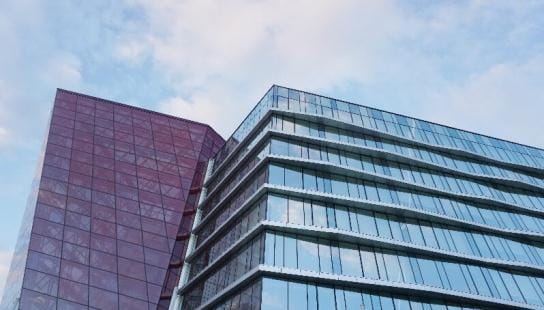 您的内容打在这里，或者通过复制您的文本在此框中选择粘贴并选择只保留文字您的您的内容打在这里，或者通过复制您的文本后在此框中选择粘贴并
您的内容打在这里，或者通过复制您的文本在此框中选择粘贴并选择只保留文字您的您的内容打在这里，或者通过复制您的文本后在此框中选择粘贴并
您的内容打在这里，或者通过复制您的文本在此框中选择粘贴并选择只保留文字您的您的内容打在这里，或者通过复制您的文本后在此框中选择粘贴并
Text Here
Text Here
Text Here
公司宣传册
Photo show
企业画册展示 >>
您的内容打在这里，或者通过复制您的文本在此框中选择粘贴并选择只保留文字您的您的内容打在这里，或者通过复制您的文本后，在此框中选择粘贴并选择只保此您的内框中选择粘贴并选择只保留或者
Text Here
公司宣传册
Photo show
企业画册展示 >>
您的内容打在这里，或者通过复制您的文本在此框中选择粘贴并选择只保留文字您的您的内容打在这里，或者通过复制您的文本后，
Text Here
您的内容打在这里，或者通过复制您的文本在此框中选择粘贴并选择只保留文字您的您的内容打在这里，或者通过复制您的文本后，在此框中选择粘贴并选择只保此您的内框中选择粘贴并选择只保留或者通过复制您的文本后
03
文化及荣誉
您的内容打在这里，或者通过复制您的文本在此框中选择粘贴并选择只保留文字您的您的内容打在这里，或者通过复制您的文本后，在此框中选择粘贴并选择只保此您的内框中选择粘贴并选择只保留或者通过复制您的文本后
PART
Photo show
<< 企业画册展示
您的内容打在这里，或者通过复制您的文本在此框中选择粘贴并选择只保留文字您的您的内容打在这里，或者通过复制您的文本后，在此框中选择粘贴并选择只保此您的内框中选择粘贴并选择只保留或者通过复制您的文本后，在此框中选择粘贴并选择只保此您
远见力
创新力
您的内容打在这里，或者通过复制您的文本后，在此框中选择粘贴并选择只保留文字选择粘贴并
您的内容打在这里，或者通过复制您的文本后，在此框中选择粘贴并选择只保留文字选择粘贴并
Text Here
公司宣传册
Photo show
企业画册展示 >>
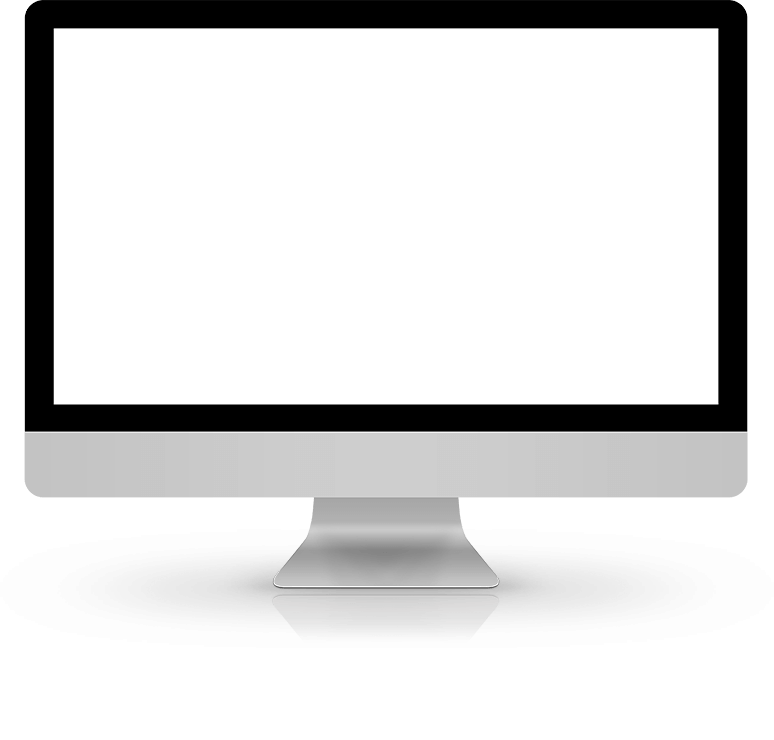 您的内容打在这里，或者通过复制您的文本在此框中选择粘贴并选择只保留文字您的您的内容打在这里，或者通过复制您的文本后，在此框中选择粘贴并选择只保此您的内框中选框中选择粘贴并选择只保此您
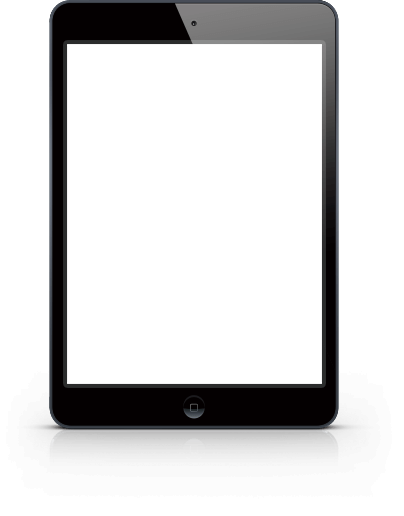 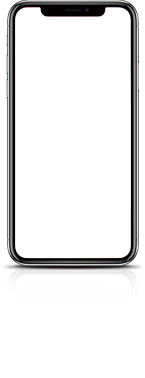 产品功能特性
Text Here
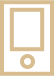 点击输入简要文字解说，解说文字尽量概括精炼，不用多余的文字修饰，简洁精准的 解说所提炼的核心概念。
公司宣传册
Photo show
企业画册展示 >>
您的内容打在这里，或者通过复制您的文本在此框中选择粘贴并选择只保留文字您的您的内容打在这里，或者通过复制您的文本后，在此框中选择粘贴并选择只保此您的内框中选择粘贴并选择只保留或者通过复制您的文本后，在此框中选择粘贴并选择只保此您
Text Here
公司宣传册
Photo show
您的内容打在这里，或者通过复制您的文本在此框中选择粘贴并选择只保留文字您的您的内容打在这里，或者通过复制您的文本后，在此框中选择粘贴并选择只保此您的内框中选择粘贴并选择只保留或者通过
企业画册展示 >>
Text Here
公司宣传册
Photo show
企业画册展示 >>
您的内容打在这里，或者通过复制您的文本在此框中选择粘贴并选择只保留文字您的您的内容打在这里，或者通过复制您的文本后在此框中选择粘贴并
Text Here
公司宣传册
Photo show
企业画册展示 >>
您的内容打在这里，或者通过复制您的文本在此框中选择粘贴并选择只保留文字您的您的内容打在这里，或者通过复制您的文本后，在此框中选择粘贴并选择只保此您的内框中选择粘贴并选择只保留或者通过复制您的文本后，在此框中选择粘贴并选择只保此您
Text Here
公司宣传册
Photo show
企业画册展示 >>
您的内容打在这里，或者通过复制您的文本在此框中选择粘贴并选择只保留文字您的您的内容打在这里，或者通过复制您的文本后，在此框中选择粘贴并选择只保此您的内框中选择粘贴并选择只保留或者通过复制您的文本后，在此框中选择粘贴并选择只保此您
您的内容打在这里，或者通过复制您的文本后，在此框中选择粘贴并选择只选择只保留文字。您的内容打在这里或者保留文字。您的内容打在这里或者通过框中选择粘贴
您的内容打在这里，或者通过复制您的文本后，在此框中选择粘贴并选择只选择只保留文字。您的内容打在这里或者保留文字。您的内容打在这里或者通过框中选择粘贴
Text Here
您的内容打在这里，或者通过复制您的文本后，在此框中选择粘贴并选择只选择只保留文字。您的内容打在这里或者保留文字。您的内容打在这里或者通过框中选择粘贴
04
规划与未来
您的内容打在这里，或者通过复制您的文本在此框中选择粘贴并选择只保留文字您的您的内容打在这里，或者通过复制您的文本后，在此框中选择粘贴并选择只保此您的内框中选择粘贴并选择只保留或者通过复制您的文本后
PART
Photo show
企业画册展示 >>
您的内容打在这里，或者通过复制您的文本在此框中选择粘贴并选择只保留文字您的您的内容打在这里，或者通过复制您的文本后，在此框中选择粘贴并选择只保此您的内框中选择粘贴并选择只保留或者通过
Text Here
公司宣传册
Photo show
企业画册展示 >>
您的内容打在这里，或者通过复制您的文本在此框中选择粘贴并选择只保留文字您的您的内容打在这里，或者通过复制您的文本后，在此框中选择粘贴并选择只保此您的内框中选择粘贴并选择只保留或者通过复制您的文本后，在此框中选择粘贴并选择只保此您
企业画册展示
YOUR MARKETING PLAN FOR TECHNOLOGY PRODUCTS
Text Here
公司宣传册
Photo show
企业画册展示 >>
您的内容打在这里，或者通过复制您的文本在此框中选择粘贴并选择只保留文字您的您的内容打在这里，或者通过复制您的文本后，在此框中选择粘贴并选择只保此您的内框中选择粘贴并选择只保留或者通过复制您的文本后，在此框中选择粘贴并选择只保此您
Text Here
公司宣传册
Photo show
企业画册展示 >>
您的内容打在这里，或者通过复制您的文本在此框中选择粘贴并选择只保留文字您的您的内容打在这里，或者通过复制您的文本后，在此框中选择粘贴并选择只保此您的内框中选择粘贴并选择只保留或者通过复制您的文本后，在此框中选择粘贴并选择只保此您
Text Here
公司宣传册
Photo show
Photo show
公司
宣传画册
企业画册展示 >>
<< 企业画册展示
您的内容打在这里，或者通过复制您的文本在此框中选择粘贴并选择只保留文字您的您的内容打在这里，或者通过复制您的文本后，在此框中选择粘贴并选择只保此您的内框中选择粘贴并选择只保留或者通过复制您的文本后
您的内容打在这里，或者通过复制您的文本在此框中选择粘贴并选择只保留文字您的您的内容打在这里，或者通过复制您的文本后，在此框中选择粘贴并选择只保此您的内框中选择粘贴并选择只保留或者通过复制您的文本后
Text Here
Text Here
公司宣传册
Photo show
企业画册展示 >>
您的内容打在这里，或者通过复制您的文本在此框中选择粘贴并选择只保留文字您的您的内容打在这里，或者通过复制您的文本后，在此框中选择粘贴并选择只保此您的您的内框中选择粘贴并选择只保留或者通过复制您的文本后内框中选择粘贴并选择只保留或者通过复制您的文本后，在此框中选择粘贴并选择只保此您
1280,000
5180,000
您的内容打在这里或者通过复制您的文本后在此框中选择粘贴并选择您的内容打在这里或者通过复制您的中选粘贴并选择



后在此框
中选择粘贴并选择
您的内容打在这里或者通过复制您的文本后在此框中选择粘贴并选择您的内容打在这里或者通过复制您的中选粘贴并选择



后在此框
中选择粘贴并选择
Text Here
公司宣传册
Photo show
您的内容打在这里，或者通过复制您的文本在此框中选择粘贴并选择只保留文字您的您的内容打在这里，或者通过复制您的本后，在此框中选择粘贴并选择只保此您的内框中选择粘贴并选择只保留或者通过复制您的文本后，在此框中选择粘贴并选择只保此您

您的内容打在这里，或者通过复制您的文本在此框中选择粘贴并选择只保留文字您的您的内容打在这或者通过复制您的文本后，在此框中选择粘贴并选框中选择粘贴并选择只保此您
企业画册展示 >>
您的内容打在这里，或者通过复制您的文本在此框中选择粘贴并选择只保留文字您的您的内容打在这里，或者通过复制您的文本后，在此框中选择粘贴并选择只保此您的内框中选择粘贴并选择只保留或者通过复制您的文本后，在此框中选择粘贴并选择只保此您
Text Here
Photo show
企业画册展示 >>
您的内容打在这里，或者通过复制您的文本在此框中选择粘贴并选择只保留文字您的您的内容打在这里，或者通过复制您的文本后，在此框中选择粘贴并选择只保此您的内框中选择粘贴并选择只保留或者通过复制您的文本后，在此框中选择粘贴并选择只保此您
Text Here
结束语
诚信铸就梦想  创新引领未来！

在这里输入您的文字内容，或者将您的文字内容复制在这里。在这里输入您的文字内容，或者将您的文字内容复制在这里。在这里输入您的文字内容，或者将在这里输入您的文字内容，或者将您的文字内容复制在这里。在这里输入您的文字内容，或者将您的文字内容复制在这里。

在这里输入您的文字内容者将您的文字内容复制在这里在这里输入您的文字内容在这里输入您的文字内容，或者将
LOGO
科技有限公司
technology Co., Ltd.
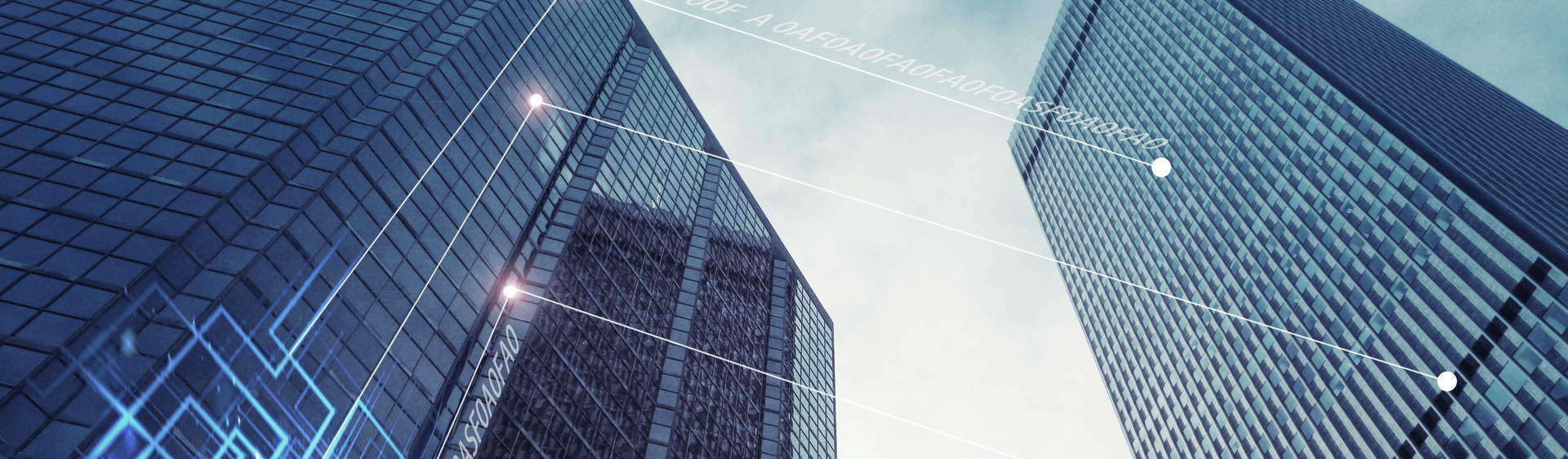 .
.
.
科技  卓越  领航  追梦
2
0
2
X
THANKS
谢谢观看
Chinadaily cn is the largest English portal in China, providing news, business information, BBS, learning materials.
xiazaii
您的内容打在这里，或者通过复制您的文本在此框中选择粘贴并选择只保留文字您的您的内容打在这里，或者通过复制您的文本后，在此框中选择粘贴并选择只保此您的内框中选择粘贴并选择只保留或者通过复制您的文本后